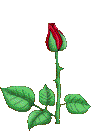 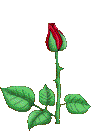 স্বাগতম
Md. Alamgir Hossain(ass: teacher ict) Rahimapur Fazil Madrasha, Patnitala,Naogaon. Mob: 01723626108
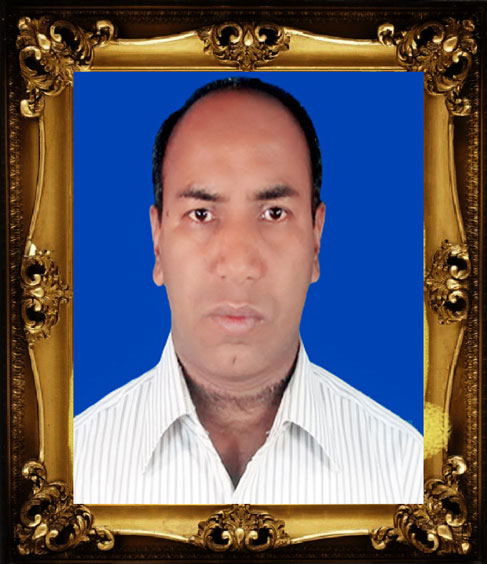 Presented by
Md. Alamgir Hossain

(ICT Teacher)
Rahimapur Fazil Madrasah, Patnitala, Naogaon.
Cell : 01723-626108
G-mail : alamgirchz@gmail.com
Date – 25/10/2020
Md. Alamgir Hossain(ass: teacher ict) Rahimapur Fazil Madrasha, Patnitala,Naogaon. Mob: 01723626108
Let’s enjoy
What an exciting water game it is!
How amazing the show is!
Md. Alamgir Hossain(ass: teacher ict) Rahimapur Fazil Madrasha, Patnitala,Naogaon. Mob: 01723626108
What kind of sentence have you observed?
Exclamatory Sentence
Md. Alamgir Hossain(ass: teacher ict) Rahimapur Fazil Madrasha, Patnitala,Naogaon. Mob: 01723626108
[Speaker Notes: Leading to lesson declaration.]
Our today’s lesson is-
Exclamatory 
Sentence
Md. Alamgir Hossain(ass: teacher ict) Rahimapur Fazil Madrasha, Patnitala,Naogaon. Mob: 01723626108
[Speaker Notes: Lesson declaration.]
Learning outcomes
At the end of the lesson, we will be able to –
identify the definition of exclamatory sentence
identify the structure of exclamatory sentence
make exclamatory sentences with clues
Md. Alamgir Hossain(ass: teacher ict) Rahimapur Fazil Madrasha, Patnitala,Naogaon. Mob: 01723626108
[Speaker Notes: The above points will be achieved by this lesson.]
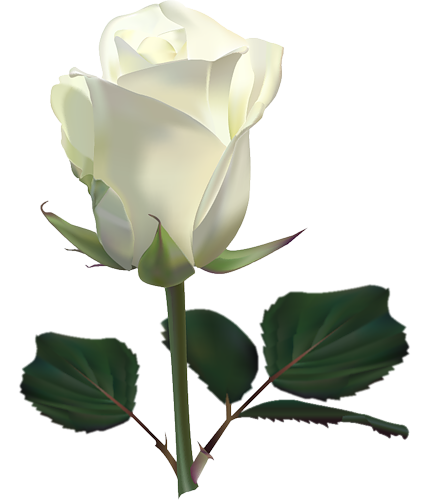 What is an Exclamatory Sentence?
What a beautiful flower it is!
How beautiful the flower is!
The sentence that expresses something surprising, amazing 
and abnormal feelings are called exclamatory sentences.
Md. Alamgir Hossain(ass: teacher ict) Rahimapur Fazil Madrasha, Patnitala,Naogaon. Mob: 01723626108
[Speaker Notes: Definition with example.]
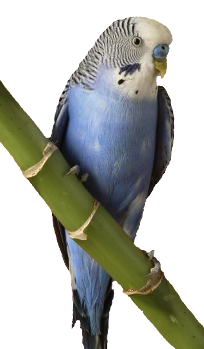 Formation of Exclamatory sentence-1
+
+
+
Subject
What a/an or How
+
Adjective
Verb
!
What a
beautiful bird
it
is
!
is
How
beautiful
the bird
!
Md. Alamgir Hossain(ass: teacher ict) Rahimapur Fazil Madrasha, Patnitala,Naogaon. Mob: 01723626108
[Speaker Notes: The structure is triggered twice. It shows two examples one after another.]
Formation of Exclamatory sentence-2
!
+
Assertive sentence
Exclamation word (Alas, Hurrah, Oh)
+
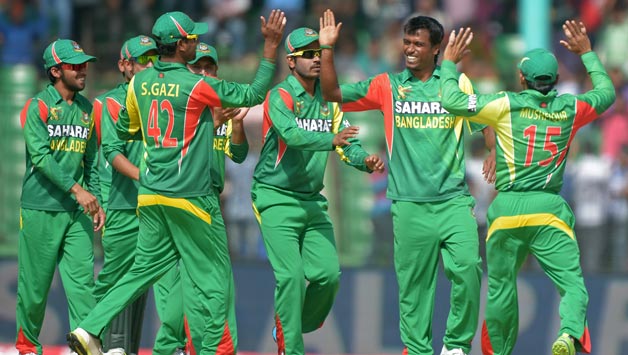 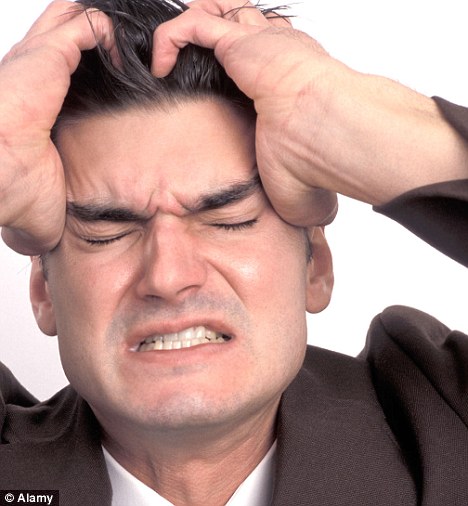 We have won the match.
Hurrah
!
I am undone.
!
Alas
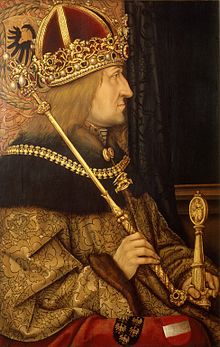 Formation of Exclamatory sentence-2
Subject
Verb
Extension
If/Had
+
!
+
+
+
a king
If
I
were
!
Had
I
been
a rich man
!
Md. Alamgir Hossain(ass: teacher ict) Rahimapur Fazil Madrasha, Patnitala,Naogaon. Mob: 01723626108
Formation of Exclamatory sentence-3
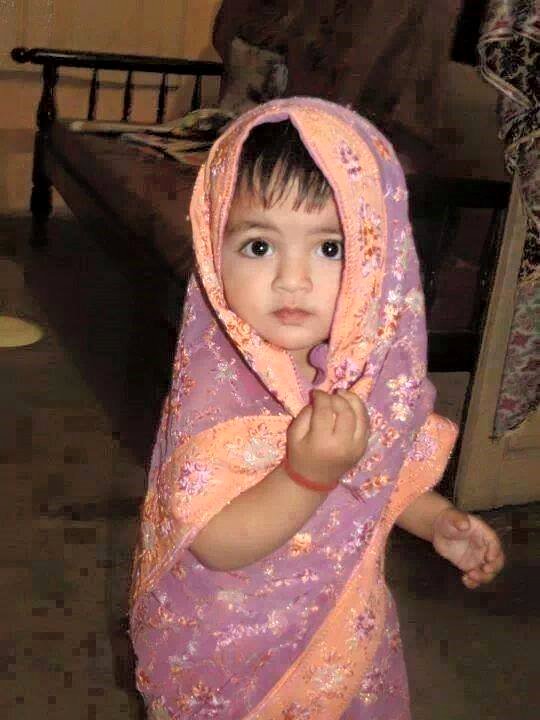 Assertive sentence !
+
Would that
Would that
I could be a child again !
Md. Alamgir Hossain(ass: teacher ict) Rahimapur Fazil Madrasha, Patnitala,Naogaon. Mob: 01723626108
[Speaker Notes: The structure is triggered twice. It shows two examples one after another.]
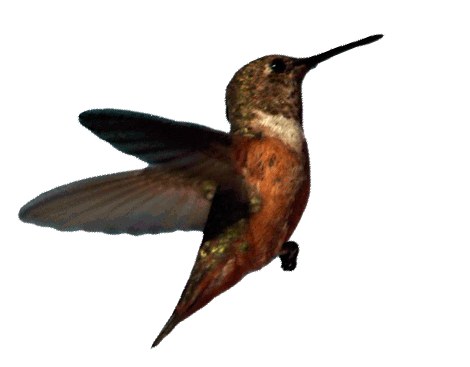 Rearrange the jumbled words to 
make exclamatory sentences.
a it, beautiful, frame, what, is, !
nice, the, frame, how, is,!
I, wings a, of, had, the, bird,!
I, that, be, again, child, I, would, could, a, !
were, if, a, I, butterfly!
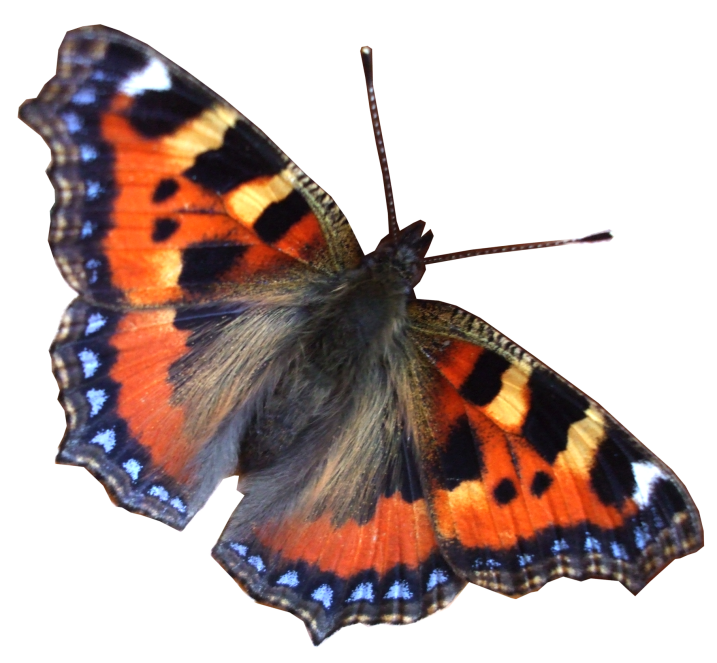 Md. Alamgir Hossain(ass: teacher ict) Rahimapur Fazil Madrasha, Patnitala,Naogaon. Mob: 01723626108
[Speaker Notes: Evaluation in the class.]
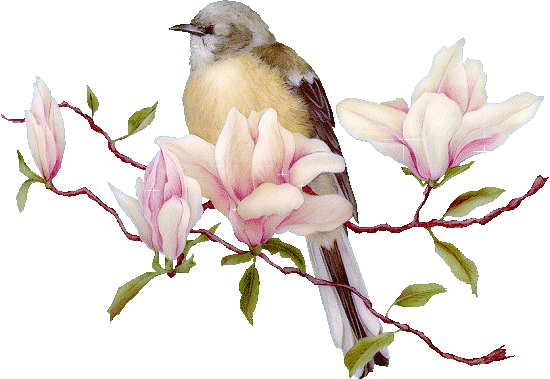 Make five exclamatory 
sentences with the pictures
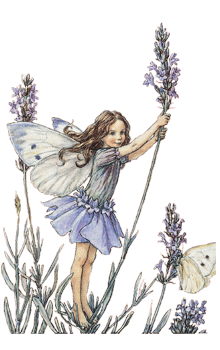 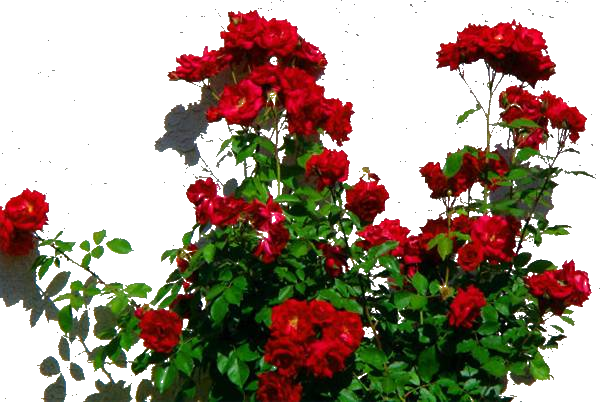 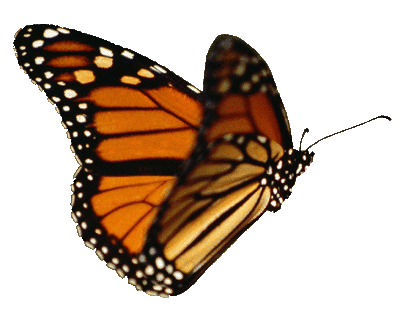 Md. Alamgir Hossain(ass: teacher ict) Rahimapur Fazil Madrasha, Patnitala,Naogaon. Mob: 01723626108
Md. Alamgir Hossain(ass: teacher ict) Rahimapur Fazil Madrasha, Patnitala,Naogaon. Mob: 01723626108
[Speaker Notes: Ending greeting.]